Grande dictée des cours moyens
Fête de la langue et de la littérature !
Sur les traces de…?
[Speaker Notes: Emission spéciale. Aujourd’hui, nous nous retrouvons pour un grand défi dictée. Cette dictée va porter sur un personnage que tu connais bien et qui va nous accompagner tout au long de cette séance…
1er défi : retrouver son identité à partir des indices suivants : extrait musical sur lequel défilent les diapos 3, 4 et 5.]
Défi n°1
Retrouve l’identité du personnage qui va nous accompagner tout au long de cette séance… 
Voici quelques indices.
[Speaker Notes: CM : Annoncer clairement l’objectif, écrire un texte difficile, connu de tous, un classique…mais qui nous permet une promenade littéraire et artistique.]
Cendrillon, Sergueï Prokoviev (1891-1953)Valse-coda, extrait de "Cendrillon op. 87" (Acte 2, no 37)
https://edutheque.philharmoniedeparis.fr/search.aspx?SC=EDUTHEQUE&QUERY=*%3A*#/Detail/(query:(Id:'3_OFFSET_0',Index:4,NBResults:22,PageRange:3,SearchQuery:(CloudTerms:!(),ForceSearch:!t,Page:0,PageRange:3,QueryString:cendrillon,ResultSize:10,ScenarioCode:EDUTHEQUE,ScenarioDisplayMode:display-standard,SearchLabel:'',SearchTerms:cendrillon,SortField:DateOfInsertion_sort,SortOrder:0,TemplateParams:(Scenario:'',Scope:EDUTHEQUE,Size:!n,Source:'',Support:''))))
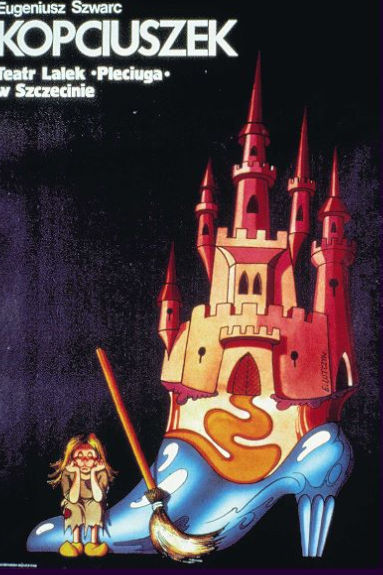 [Speaker Notes: Un indice supplémentaire, voici le portrait de son auteur : diapo 5, portrait de Perrault.
+ Lecture du début du conte jusqu’à « ce qui faisait qu’on l’appelait communément dans le logis…. » Et oui, tu as trouvé, il s’agit de Cendrillon !]
Illustrations de Cendrillon (BNF, département Littérature et Art)
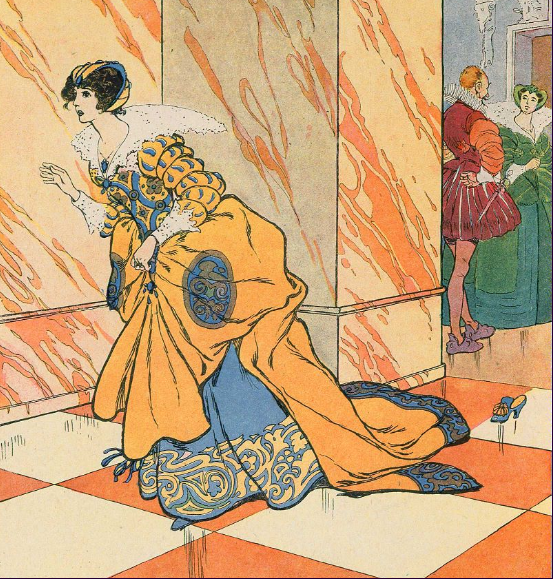 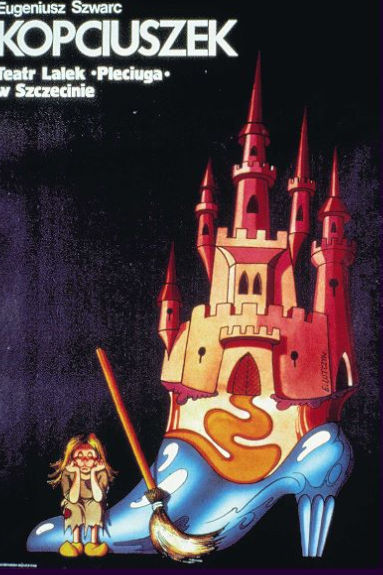 Cendrillon en guenilles, 4 Y28634©Bibliothèque Nationale de France
Cendrillon perd sa pantoufle de verre, Estampes et photographie, (KA Mat 6A boîte 4°), Henri Morin / D.R.
Affiche pour Cendrillon, spectacle de marionnettes
Arts du spectacle (Aff 1857)
© Bibliothèque nationale de France
Portrait de Charles Perrault (1628-1703)
Huile sur toile, anonyme, 1671. (63 x 52 cm)
Versailles, Musée national du château et des Trianons (INV 9490 ; LP 4004). Collection Académie française. En dépôt : Paris, Institut de France.
© Cliché RMN
[Speaker Notes: Un indice supplémentaire, voici le portrait de son auteur : diapo 5, portrait de Perrault.
+ Lecture du début du conte jusqu’à « ce qui faisait qu’on l’appelait communément dans le logis…. » Et oui, tu as trouvé, il s’agit de Cendrillon !]
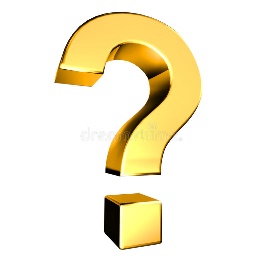 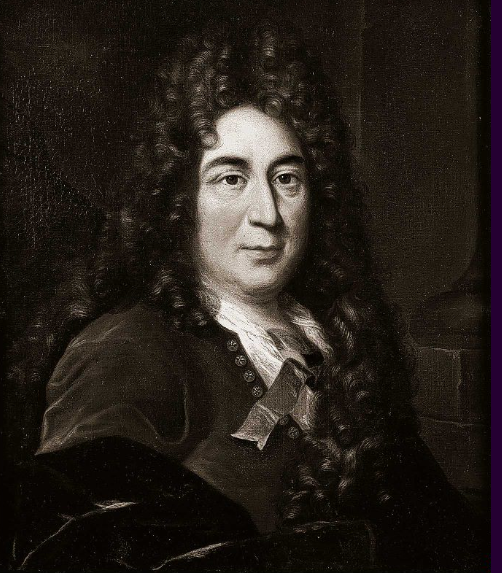 DEVINETTE
À quelle époque Charles Perrault a-t-il vécu ?
A-Sous le règne de Louis XIV
B-Sous le règne de Louis XVI
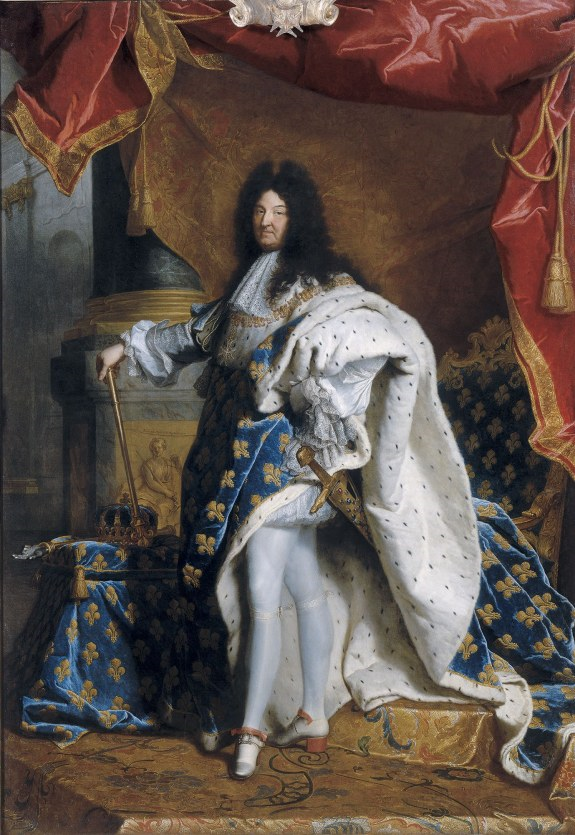 C-Sous le règne de Napoléon
[Speaker Notes: Indice : la perruque dans le portrait de Perrault nous fait penser à cet autre tableau que tu as probablement étudié en CM1 en histoire…Louis XIV, le roi Soleil, qui fait vivre un certain nombre d’artistes en leur attribuant des pensions…]
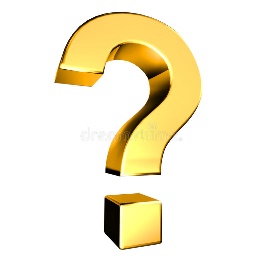 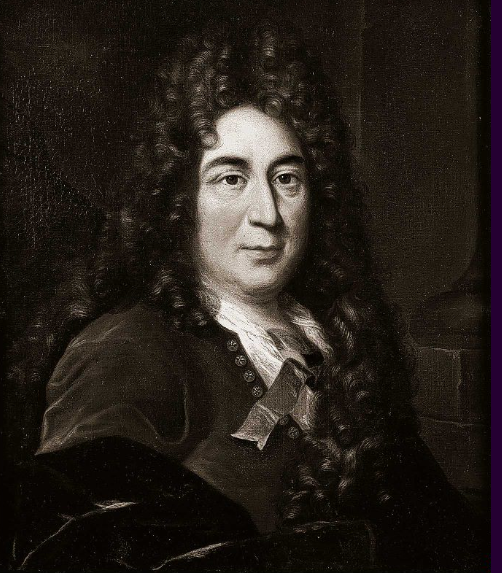 DEVINETTE
À quelle époque Charles Perrault a-t-il vécu ?
A-Sous le règne de Louis XIV
B-Sous le règne de Louis XVI
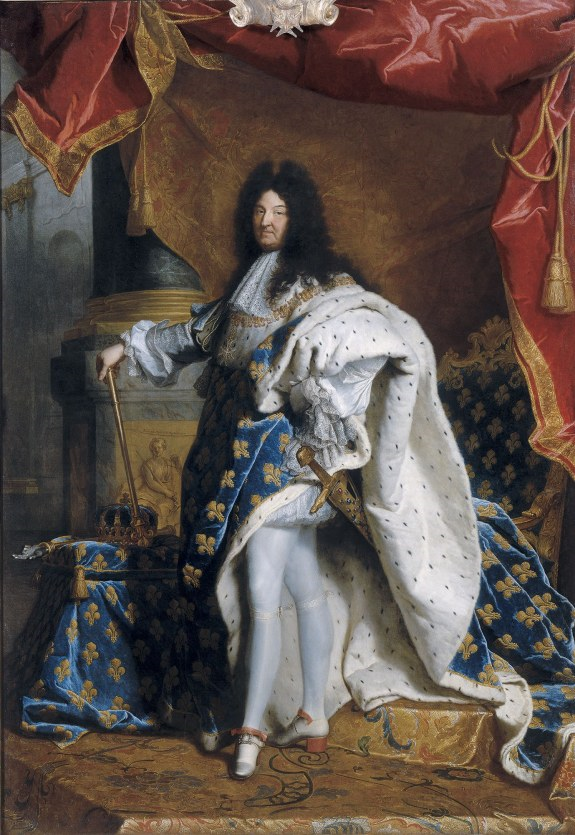 C-Sous le règne de Napoléon
Portrait en pied de Louis XIV (1638-1715), huile sur toile de 1702 (277X194 cm)Versailles, Musée national du château de Versailles (82-000294/MV2041). © Photo RMN-Grand Palais (Château de Versailles) / Daniel Arnaudet / Gérard Blot
Qui est Charles Perrault ?
Il fait partie de la Cour du roi Louis XIV.
Il est membre puis chancelier de l’Académie française.
Il travaille à la simplification de l’orthographe et à la parution du premier dictionnaire de l’Académie française (1694).
Il devient célèbre grâce à ses Histoires ou Contes du temps passé (1697) qui reprennent des contes transmis oralement.
[Speaker Notes: en fait, il exerce un rôle équivalent à celui de Ministre de la Culture (il supervise des travaux sur les bâtiments culturels, etc..).

Pour recevoir les pensions du roi ou des nobles puissants de la Cour, les artistes écrivent des poèmes en l’honneur du monarque et des princes et princesses. Perrault en écrit beaucoup, il devient le collaborateur de Colbert, le principal ministre du roi. Sa carrière officielle est assurée, il entre à l’académie française et il rédige une quantité de livres savants, sur l’histoire et la littérature. Mais c’est pour ses contes, qu’il écrit à la fin de sa vie, qu’il est resté célèbre…]
Portrait gravé de Charles Perrault, encadré de contes
Projet de frontispice pour une édition des Contes de Perrault
Lithographie. (22 x 14,5 cm)
BnF, département des Estampes et de la Photographie, N2 Perrault
© Bibliothèque nationale de France
[Speaker Notes: Parmi ces contes, regroupés aussi sous le nom de « Contes  de ma mère l’Oye » (expression qui signifie à l’époque « contes de nourrices » CM : c’est une explication parmi d’autres, aucune n’ayant satisfait les critiques, les chercheurs, les historiens de la langue…ce qui est sûr, c’est que l’expression ramène aux…contes de bonne femme !)), tu peux reconnaître d’autres contes que tu connais aussi comme « le Chat botté », « Le petit Chaperon rouge », « La Belle au bois dormant », « Peau d’Âne », « Le petit Poucet », « Riquet à la houppe »…

Attention ! Ces contes ne sont pas réservés aux enfants. Ils étaient lus à la Cour du roi, dans les salons, ils divertissent mais ils enseignent aussi, transmettent des valeurs (cf les morales présentes à la fin, notamment de Cendrillon, à l’image des Fables de La Fontaine dont Perrault est un grand admirateur)

Revenons-en à Cendrillon, tu en connais l’histoire (à résumer très rapidement ?)
Mais sais-tu d’où vient son nom ? L’étude du mot va nous en apprendre davantage…]
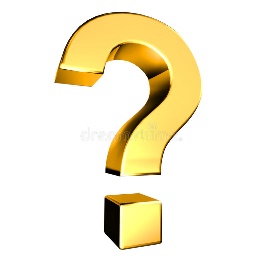 DEVINETTE
D’où vient le nom de Cendrillon ?
cendre
souillon
Cendr
illon
La fée dit alors à Cendrillon : « Eh bien, voilà de quoi aller au bal, n’es-tu pas bien aise ?
-Oui, mais est-ce que j’irai comme cela, avec mes vilains habits ? »
Sa marraine ne fit que la toucher avec sa baguette, et en même temps ses habits furent changés en des habits de drap d’or et d’argent, tout chamarrés de pierreries ; elle lui donna ensuite une paire de pantoufles de verre, les plus jolies du monde.
Quand elle fut ainsi parée, elle monta en carrosse ; mais sa marraine lui recommanda, sur toutes choses, de ne pas passer minuit, l’avertissant que si elle demeurait au bal un moment davantage, son carrosse redeviendrait citrouille, ses chevaux des souris, ses laquais des lézards, et que ses vieux habits reprendraient leur première forme. Elle promit à sa marraine qu’elle ne manquerait pas de sortir du bal avant minuit.
Charles Perrault, Contes, « Cendrillon ou la petite pantoufle de verre », 1697© Edition Garnier Frères, 1967
Fée
Fée : pourquoi ces 2 –e ?
  
  En latin, fata, déesse des destinées. Ce sont les 2 –a de fata qui expliquent les 2 –e de fée…
Oui, fée est donc de la famille de fatal, fatalité dans lesquels tu retrouves le latin fata !


La fée est un être imaginaire auquel on attribue le pouvoir d’influer sur la destinée des humains.
La fée du logis : celle qui transforme la maison par le soin qu’elle en prend.

Avoir des doigts de fée : être très doué manuellement.

Ce nom a créé les dérivés  féérie, féérique.
La fée, marraine de Cendrillon, transforme rats en chevaux et lézards en laquais
Bibliothèque nationale de France, Littérature et art. D.R.
La fée, marraine de Cendrillon, transforme une citrouille en carrosse
Bibliothèque nationale de France, Littérature et art (Y249333)
© Bibliothèque nationale de France
Cendrillon et la fée sa marraine
Bibliothèque nationale de France, Littérature et Art (Fol Y2427)
Félix Lorioux © ADAGP Paris 2001
[Speaker Notes: CM : on peut faire remarquer qu’ici, la fée s’apparente à une sorcière…]
Marraine / Parrain
2 –r pour ces deux termes qui viennent de mère (mater) et père (pater) en latin.
La marraine, le parrain, sont ceux qui tiennent l’enfant au moment de son baptême et en sont responsables, après ses parents.
On parle aujourd’hui de marraine pour le lancement d’un événement ou d’un navire, par exemple.
Une marraine ou un parrain peut nous présenter pour entrer dans un club, une association…
Le mot a créé le dérivé parrainage…mais marrainage n’existe pas !
Les pantoufles de verre…
Cendrillon perd sa pantoufle de verre
Bibliothèque nationale de France, Estampes et Photographie (KA Mat 6A boîte 4°)
Henry Morin / D.R.
La fameuse pantoufle de VERRE !
[Speaker Notes: dire juste qu’il s’agit bien de verre, puisque ce sont des chaussures –fées…! Elles prouvent la délicatesse de Cendrillon. Eventuellement, dire qu’on trouve parfois l’orthographe « vair » (sorte d’écureuil, fourrure de « petit-gris »), mais que Perrault a bien écrit verre.]
Carrosse
2 –r là aussi à ne pas oublier ! Pourquoi ?

Carrosse vient du latin  carro (char) : nous avons conservé les 2 –r du latin .

 Il désigne une voiture luxueuse suspendue, à 4 roues, tirée par des chevaux.
Rouler carrosse : mener grand train, vivre de façon luxueuse.

Etre la cinquième roue du 
carrosse : être inutile…

Ce nom a créé les dérivés carrossier, carrosserie, carrossable dont le sens a évolué parallèlement à l’évolution de nos moyens de transport.
Cendrillon de Walt Disney
Walt Disney
© Walt Disney, par autorisation spéciale de TWDCF
Entrée solennelle de Louis XIV et de la reine Marie-Thérèse à Arras le 30 juillet 1667, Adam-François Van der Meulen (1632-1690) © Photo RMN-Grand Palais (Château de Versailles) / Gérard Blot
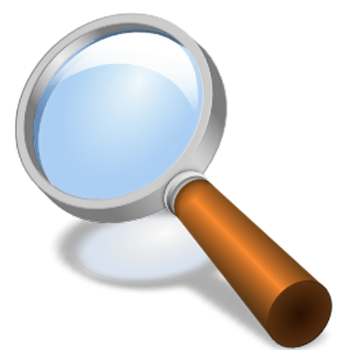 Revenons au texte et observons…
La fée dit alors à Cendrillon : « Eh bien, voilà de quoi aller au bal, n’es-tu pas bien aise ?
-Oui, mais est-ce que j’irai comme cela, avec mes vilains habits ? »
Quiz
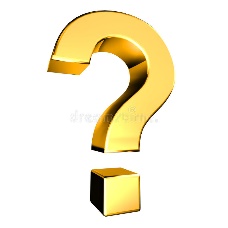 LE DIALOGUE
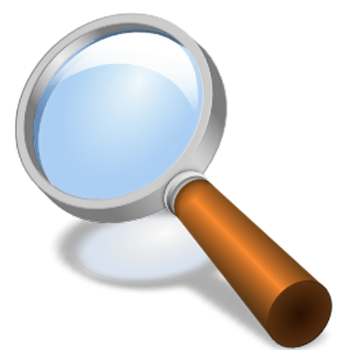 Cherchons encore…
À quel temps les verbes sont-ils conjugués ?

Le fils du roi courut la recevoir. Il lui donna la main à la descente du carrosse et la mena dans la salle. Il se fit alors un grand silence, on cessa de danser […] Le prince la mit à la place la plus honorable, et ensuite il la prit pour la mener danser. […] Cendrillon en fut bien aise.
[Speaker Notes: Laisser chercher un instant puis souligner les verbes conjugués.
Temps simple du passé. On connaît déjà l’imparfait mais ce ne sont pas les terminaisons de ce temps ici…Souviens-toi, les terminaisons de l’imparfait : ais, ais, ait, ions, iez, aient. On l’utilise dans les descriptions et les actions qui durent ou qui sont habituelles. Et dans les autres cas alors, qu’utilise-t-on ?
Il s’agit du passé simple, que l’on n’utilise plus à l’oral (on préfèrera le passé composé) mais que l’on rencontre à l’écrit et notamment ds les contes.
Comment le forme-t-on ?
CM : si on opte pour le fait de ne pas présenter le texte, soit passer par l’oral, soit copier quelques lignes avant ou après l’extrait.

…sauf que : l’extrait fait apparaître des difficultés absentes du texte et hors programme (courir, prendre) : je les enlève du tableau suivant, en gardant « mettre » qui prépare « promettre ».]
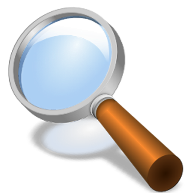 Cherchons et observons…
1er groupe
donner
mener
1er groupe
faire
3ème groupe
cesser
1er groupe
3ème groupe
mettre
[Speaker Notes: Rechercher l’infinitif et le groupe de chaque verbe, l’écrire à côté
Observer les régularités : à la 3e pers du plu, le a pour les verbes du 1er groupe, le t pour ceux du 2e ou 3e groupe, précédé d’un i ou d’un u.
-rent au pluriel.

NQ: le verbe être n’appartenant à aucun groupe, je l’ai enlevé de ce tableau, ce qui ne dérange pas puisqu’il est repris dans la diapo 33. J’ai mis un code couleur pour distinguer les régularités mais il faudra insister sur la présence de la lettre « t » pour le 3ième groupe en l’entourant par exemple.]
Et aux autres personnes ?
[Speaker Notes: CM : oui, promettre est le seul verbe du 3ème gr qui ne soit pas au programme. Le donner, en effet, en faisant remarquer sa régularité en –it.
Passer assez vite, le texte ne propose que la 3ème epers du sg sauf « furent ».]
Retenez bien, pour la dictée :
elle donna
il finit
il promit
elle fut / ils furent
En résumé…les temps du texte
• Le passé simple :
On utilise le passé simple pour exprimer une action soudaine ou qui est courte, qui ne dure pas.
À la 3e personne du singulier, la terminaison est :
-pour les verbes du 1er groupe : a
-pour les verbes des 2e et 3e  groupes : it ou ut

• Mais il y a aussi d’autres temps ! À toi de retrouver lesquels…
Relie les formes verbales au temps correspondant:
• imparfait

• présent 

• passé simple

• futur

• conditionnel
Défi n°2
Sauras-tu te souvenir de ce que nous avons étudié les semaines passées ?
Retrouve la forme correcte !
[Speaker Notes: Révision accords GN]
Retrouve la forme correcte !
Retrouve la forme correcte !
[Speaker Notes: Révision adj possessifs]
Retrouve la forme correcte !
Retrouve la forme correcte !
Retrouve la forme correcte !
Retrouve l’adverbe !
Retrouve l’adverbe !
Retrouve la phrase simple !
Retrouve la phrase simple !
[Speaker Notes: .]
Défi 3 :
Sauras-tu écrire un texte du XVIIème siècle sous la dictée ?
[Speaker Notes: dicter le texte de Cendrillon dans tel que l’a écrit Perrault
Jusqu’à « les plus jolies du monde » pour les CM1
Jusqu’à la fin pour les CM2]
Place à la dictée !
Aides
…de drap d’or…
…tout chamarrés….
…laquais….(= serviteurs)
…lézards
[Speaker Notes: formes à mettre à l’écran au fur et à mesure]
La ……….  …….. …………… à Cendrillon : « Eh bien, voilà de quoi aller au bal, ….  ……   .….. …….. …………  …………….. ?
-Oui, mais …………………………    …………….. comme cela, avec …….. ……………..  …………………… ? »
Sa ………………………ne ……………  que la toucher avec sa
baguette, et en même temps ……… ………………….  
furent changés en ……... ………………… de drap d’or et
d’argent, tout chamarrés…….. ……………………… ; elle lui 
donna …………………… une paire de…………………… …. ………………, les
plus ……………….du monde.
[Speaker Notes: Points ciblés : fée, marraine, expression n’es-tu pas bien aise, pierreries, pantoufles de verre,
                    accord GN avec det poss
                    adverbes : alors, bien, ensuite (erreur : j’avais inclus « mais » !!!)
                    conj : passé simple de faire et dire – Spécifier aux CM1 qu’ils étudieront ce temps au CM2.]
Quand elle ……….. ainsi parée, elle ………………….en …………………………. ; 
mais sa…………..…………. lui ……………..……………….., sur toutes choses,
de ne pas passer minuit, l’avertissant que si elle
 ………….……….….au bal un moment davantage, son ………………………..
redeviendrait citrouille,…….. ………………………….. ……….
……………….……, ses laquais des lézards, et que ………..…. ………………… 
…………………… ……..……………..……..leur première forme. Elle
…………..…………..à sa marraine qu’elle ne manquerait pas de
sortir du bal avant minuit.


Charles Perrault, Contes, « Cendrillon ou la petite pantoufle de verre », 1697© Edition Garnier Frères, 1967
[Speaker Notes: Cibles : conj : passé simple de être, monter, recommander, promettre – imparfait de demeurer – conditionnel de reprendraient vu en quiz
          lexique : carrosse, bal, chevaux, souris
          accord GN avec det pos]
Modernité de Cendrillon
Minuit, extrait de "Cendrillon op. 87" (Acte 2, no 38)
https://edutheque.philharmoniedeparis.fr/search.aspx?SC=EDUTHEQUE&QUERY=*%3A*#/Detail/(query:(Id:'4_OFFSET_0',Index:5,NBResults:22,PageRange:3,SearchQuery:(CloudTerms:!(),ForceSearch:!t,Page:0,PageRange:3,QueryString:cendrillon,ResultSize:10,ScenarioCode:EDUTHEQUE,ScenarioDisplayMode:display-standard,SearchLabel:'',SearchTerms:cendrillon,SortField:DateOfInsertion_sort,SortOrder:0,TemplateParams:(Scenario:'',Scope:EDUTHEQUE,Size:!n,Source:'',Support:''))))
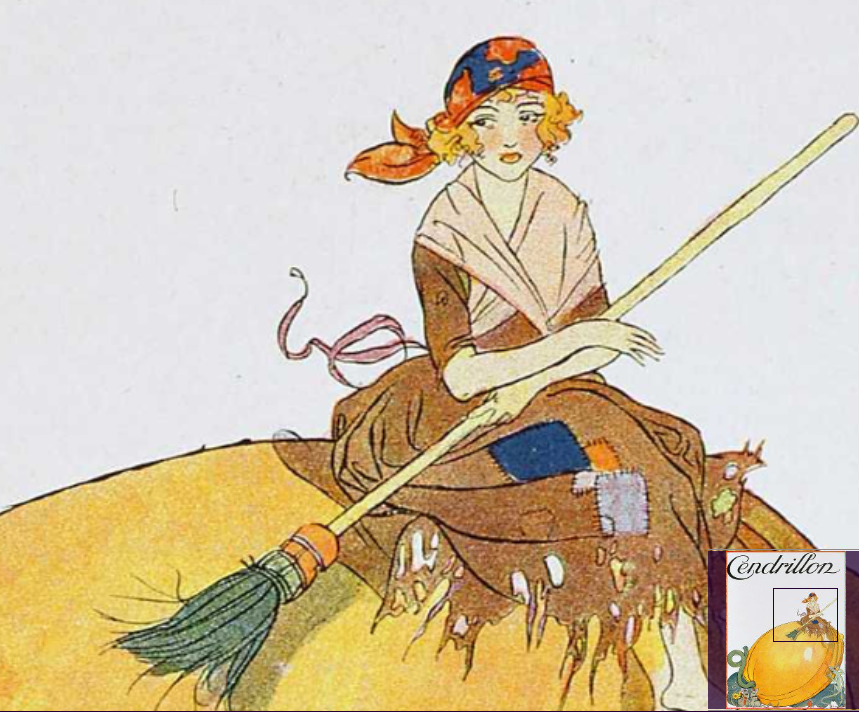 Cendrillon assise sur une citrouille
Bibliothèque nationale de France, Littérature et Art (Fol Y2427)
Félix Lorioux © ADAGP Paris 2001
Esquisse
Christian Lacroix, dessinateur ; Peter Maxwell Davies, compositeur ; François Sauvageot, adaptateur, 1986.
BnF, Bibliothèque-musée de l'Opéra, D 216 [158, pl. 10]
© Christian Lacroix
Cendrillon dansant
Bibliothèque nationale de France, Bibliothèque-musée de l'Opéra (D216 (156, pl 2A)
© Bibliothèque nationale de France
La couturière Hanae Mori conçoit des costumes sombres et élégants pour la mise en scène de Noureev à l’Opéra de Paris en 1986.
Mise en scène de Cendrillon par Joël Pommerat, 2011,©Cici Olsson (Théâtre en acte)
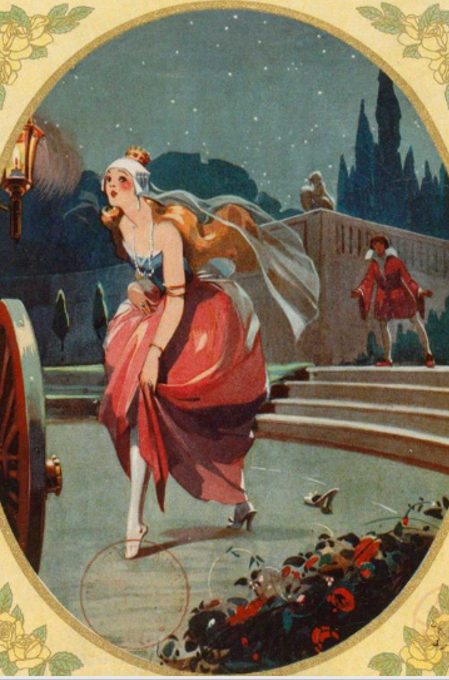 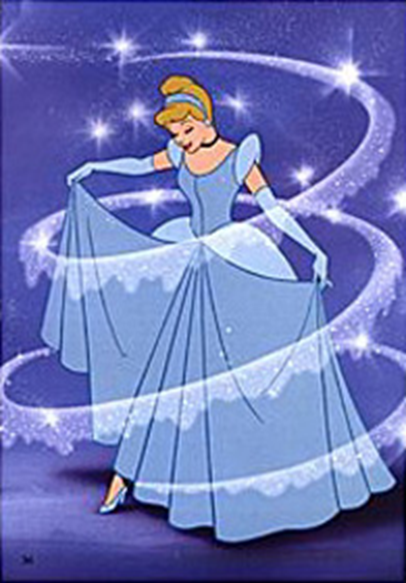 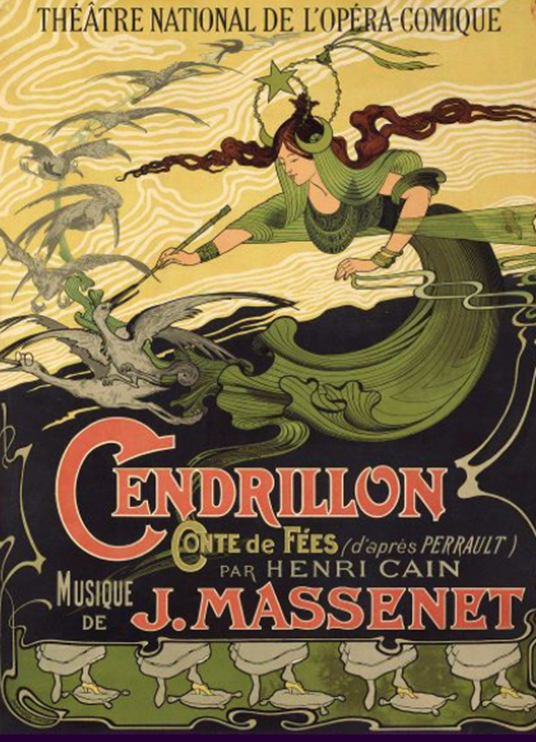 Affiche de Cendrillon par Massenet, Bibliothèque nationale de France, Bibliothèque-musée de l'Opéra (Aff 649)André Devambez © Adagp, Paris 2001
Cendrillon de Walt Disney
Walt Disney
© Walt Disney, par autorisation spéciale de TWDCF
Cendrillon perd sa pantoufle de verre, Bibliothèque nationale de France, Estampes et Photographie.
© Bibliothèque nationale de France